Placitas Elementary School
Budget Proposal 2023-2024
Reading BOY to MOY
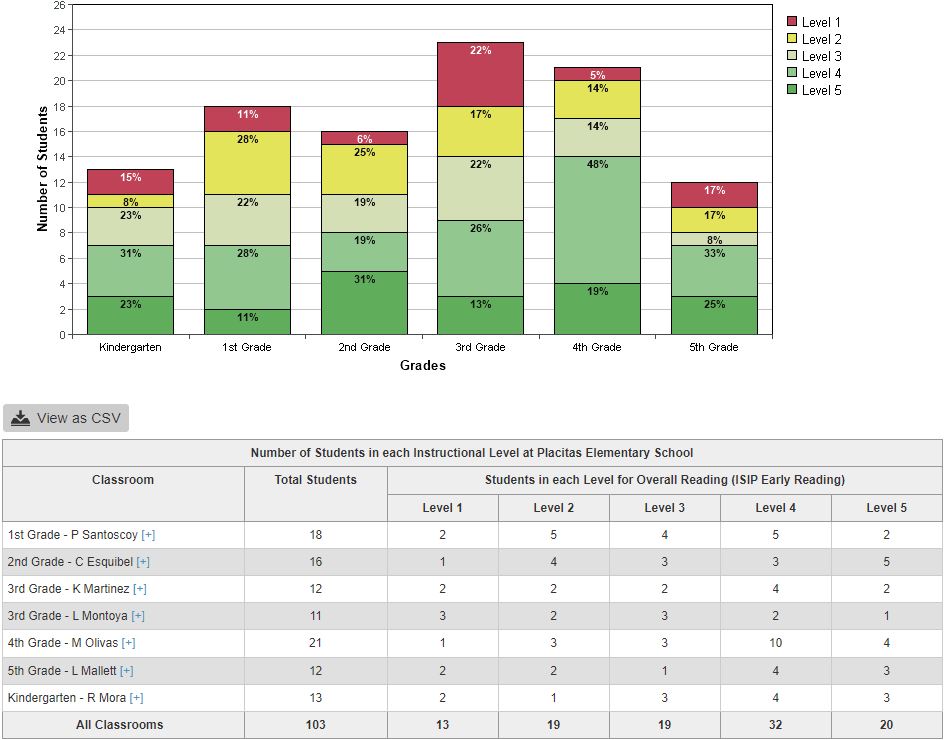 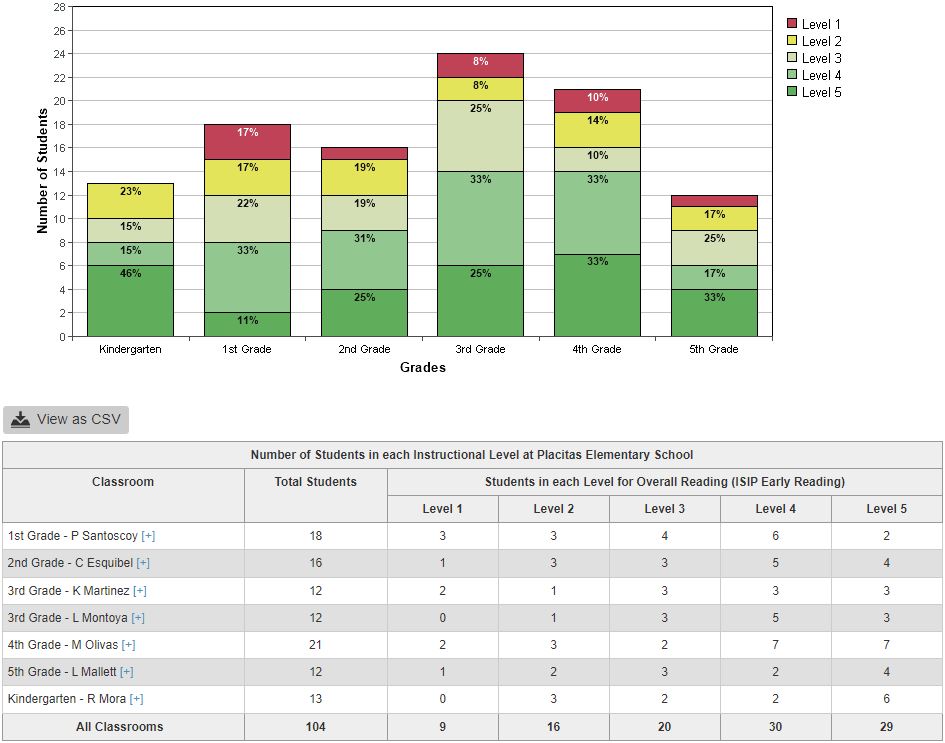 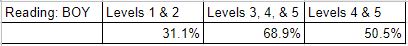 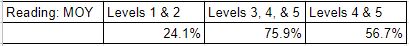 BOY to MOY Schoolwide Average Growth:  -7% reduction in Levels 1 & 2,     +7% increase in Levels 3, 4, & 5,    +6.2% increase in Levels 4 & 5
Why? How?
Intentionality! Strategic focus (90 Day Plan) on Layer I instruction, PLC data study, Layers II & III supports; plus Schoolwide SEL initiatives (Project Plan) restorative practices and supports, positive school culture, collective efficacy, and shared growth mindset.
Math BOY to MOY
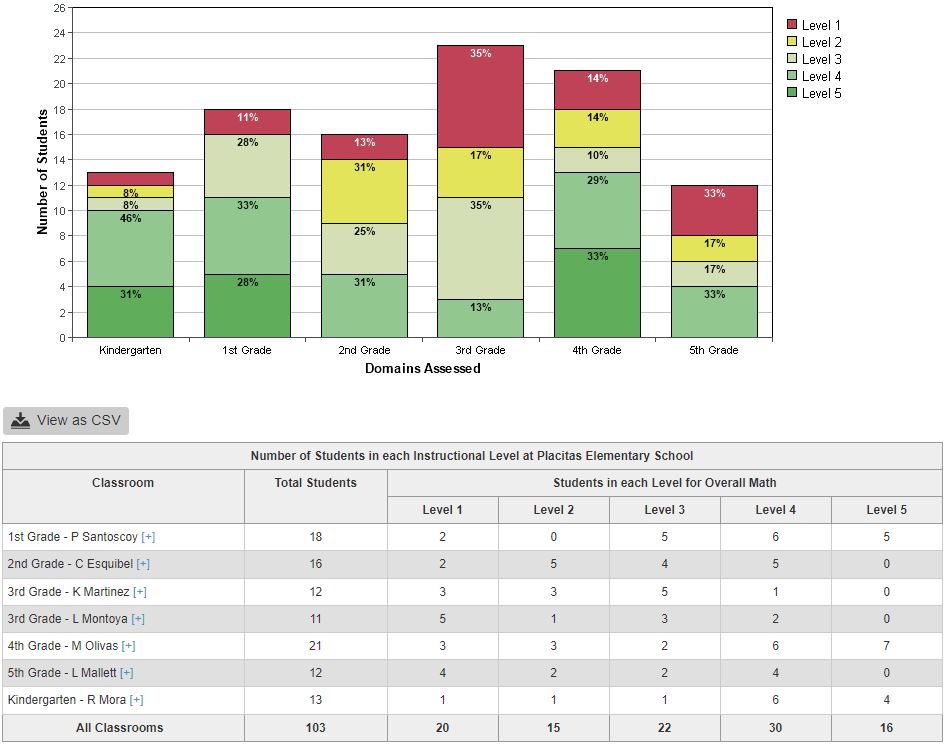 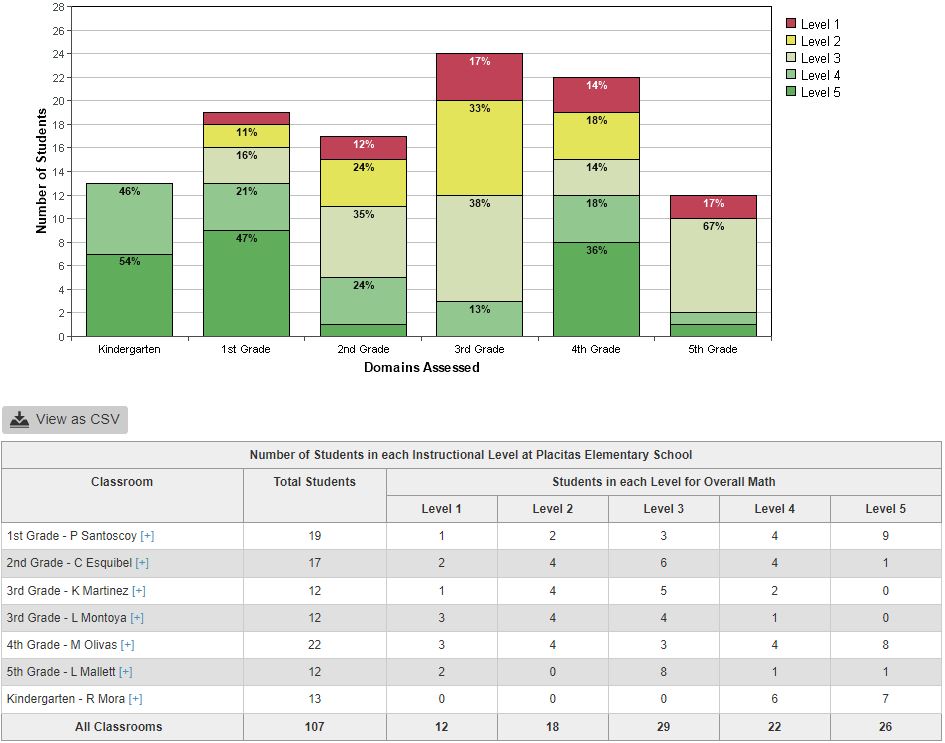 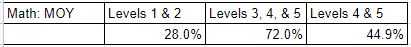 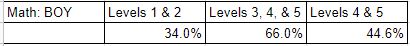 BOY to MOY Schoolwide Average Growth:  -6% reduction in Levels 1 & 2,     +6% increase in Levels 3, 4, & 5,    +0.3% increase in Levels 4 & 5
Why? How?
Intentionality! Strategic focus (90 Day Plan) on Layer I instruction, PLC data study, Layers II & III supports; plus Schoolwide SEL initiatives (Project Plan) restorative practices and supports, positive school culture, collective efficacy, and shared growth mindset.
Staff & Community Involvement Survey Summary
Significant Findings:
(Important and/or Very Important rating)
100% Student Learning 
96 % Fine Arts/PE
94% Student Safety
92% Mental Health/SEL
88% Classroom Supplies/Materials
80% Technology
Student Learning:
100% Literacy & Math
98% STEM
Student Safety:
92% Door & Window Security
70% SRO & Security Cameras
Facilities Upgrades:
81% Classrooms
79% Exterior/Roof
Mental Health/SEL
96% Staff Training
80% Restorative Practices
Fine Arts/PE
98% Full-time Staffing
96% Supplies/Materials
Technology:
90% Staff Devices
88% Instructional Tools
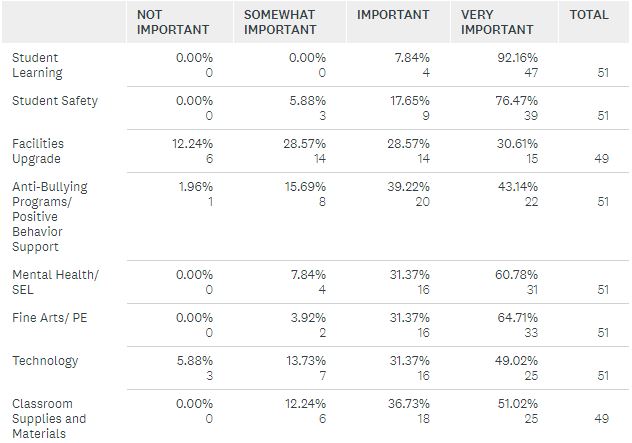 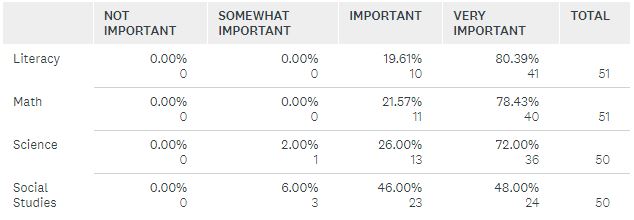 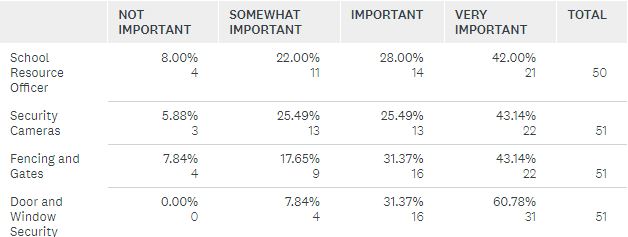 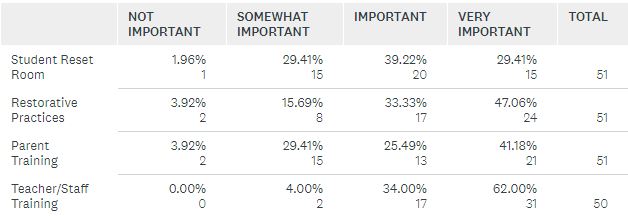 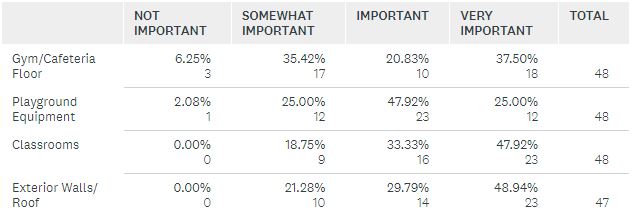 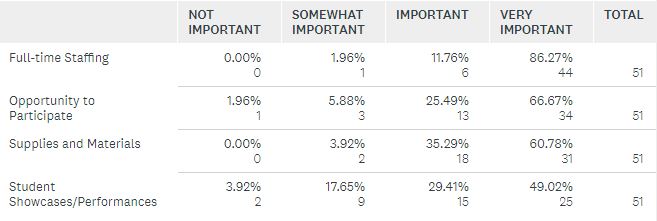 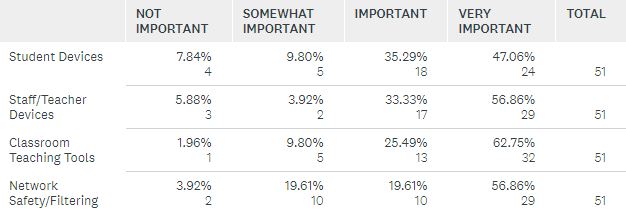 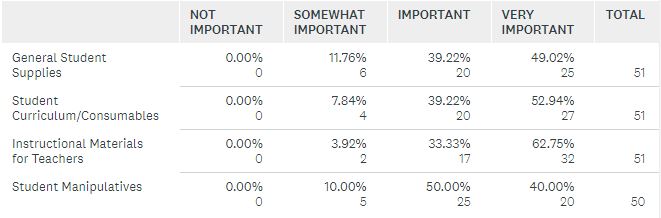 N=51,   51/81 PES families = 63%
Areas of Success                                                           Areas to Strengthen
Continuous School Improvement
Growth Mindset
School Climate
School Culture
Staff Efficacy
Collective Efficacy
90 Day Plan (Math & Reading, Layer I)
Project Plan (SEL)
Reading and Math Instruction (Layer I)
SEL/Restorative Practices (2023, Year 6)
Specials Teachers (Academic, Small Groups)
PLC Teams (Data/Planning)
LETRS (Classroom Teachers)
MLSS Coordinator/Team
IAs [SPED/Student Needs(4 FTEs)]
SPED Teachers (1.5 FTE)
PowerSchool/STARS
Fiscal Responsibility
Reading and Math Interventions (Layer II)
Writing
Continue Staff/Family SEL Training
PLC Teams (Lesson Planning)
LETRS (Specials Teachers)
Autism Spectrum + Down Syndrome Awareness/Strategies (All Staff)
STEM/STEAM
IEP Facilitator Compensation
After School (BGCCNM)
2022-2023 Staff FTEs
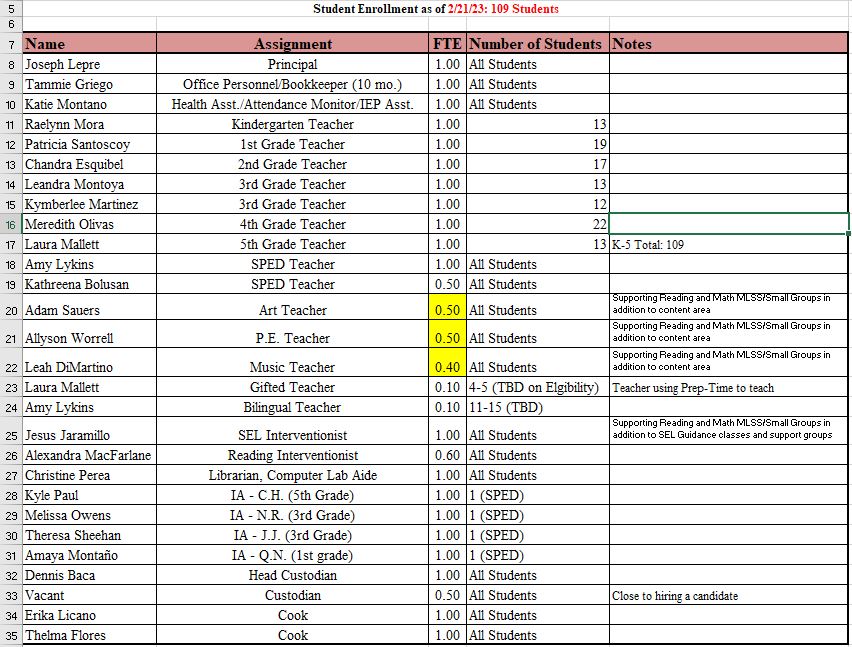 2023-2024 Staff FTEs
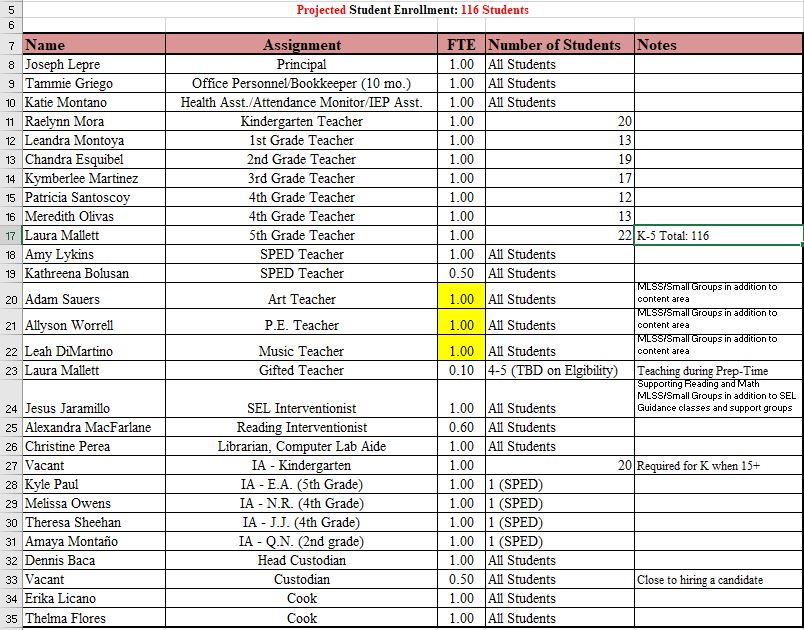 Stipends
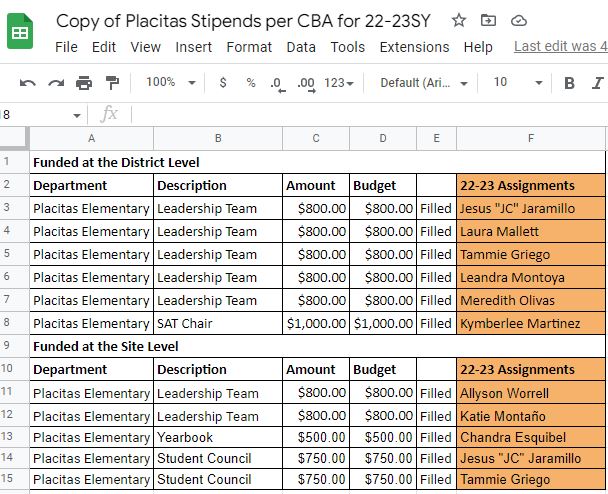 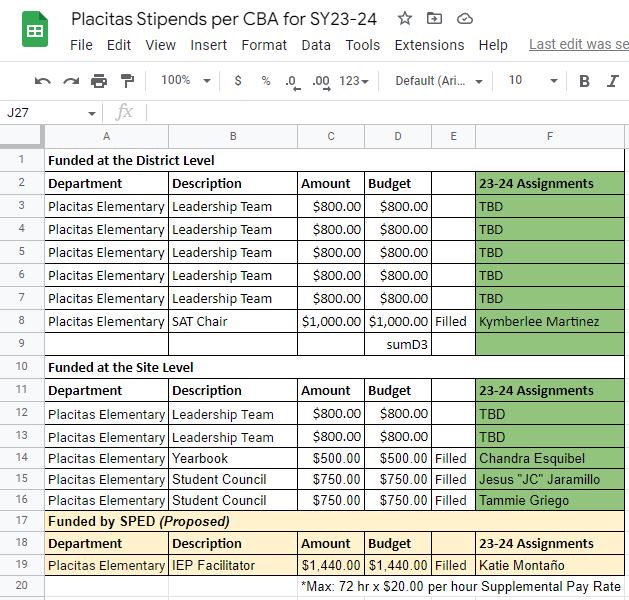 Budget Allocation Worksheet FY24
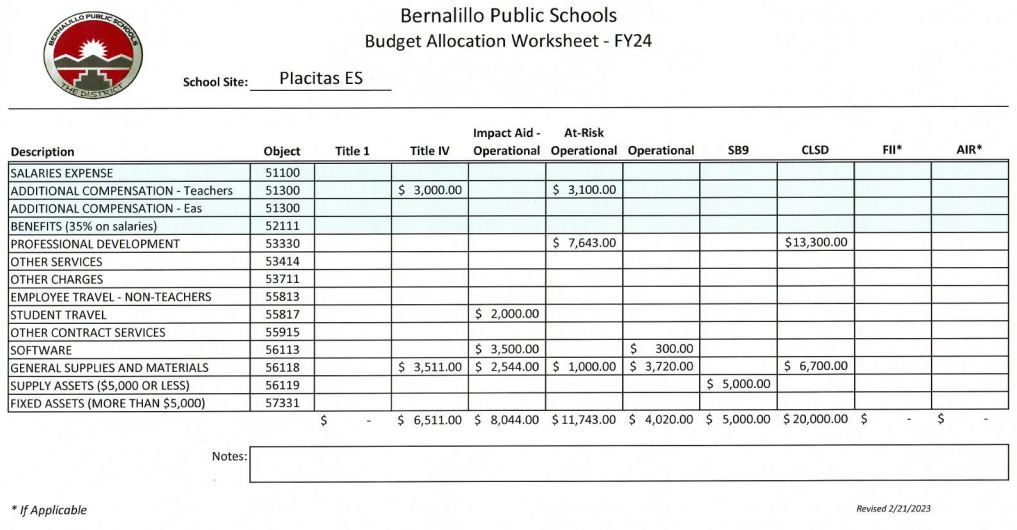 Needs & Big Asks
What/Who					Why?						How/$ Source
New Roof 					Leaks/Damage				BPS/Facilities/Operations
New Gym/Cafeteria floor			Safety/Events				BPS/Facilities/Operations
Hallway “Lockers” Cubbies		Safety/Morale				BPS/Facilities/Operations
Camera/Alarm Systems			Safety/Community				BPS Board Safety Funds
SRO or Security Guard			Safety/Community				SCSO or BPS
SEL Interventionist (JC Jaramillo)	SEL/Community				ARP then ?		
Full-time Art/Music/PE teachers		Community/Opportunity			BPS
Stipend IEP facilitator (Katie Montaño)	Equity/Compensation			SPED
Fresh Fruit and Vegetables (FFVP)	Equity/Opportunity				USDA/NMDA/BPS Food Services